Средневековый рыцарь
Работу выполнила ученица 6 класса
Родичева Дарья
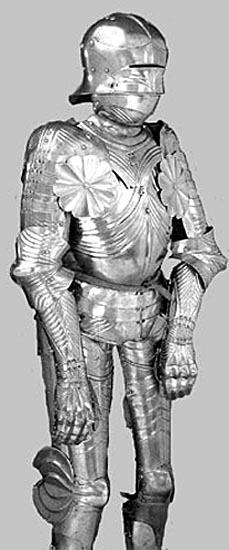 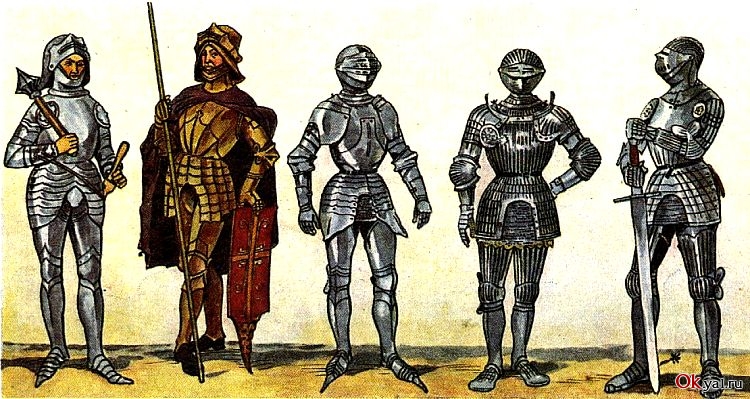 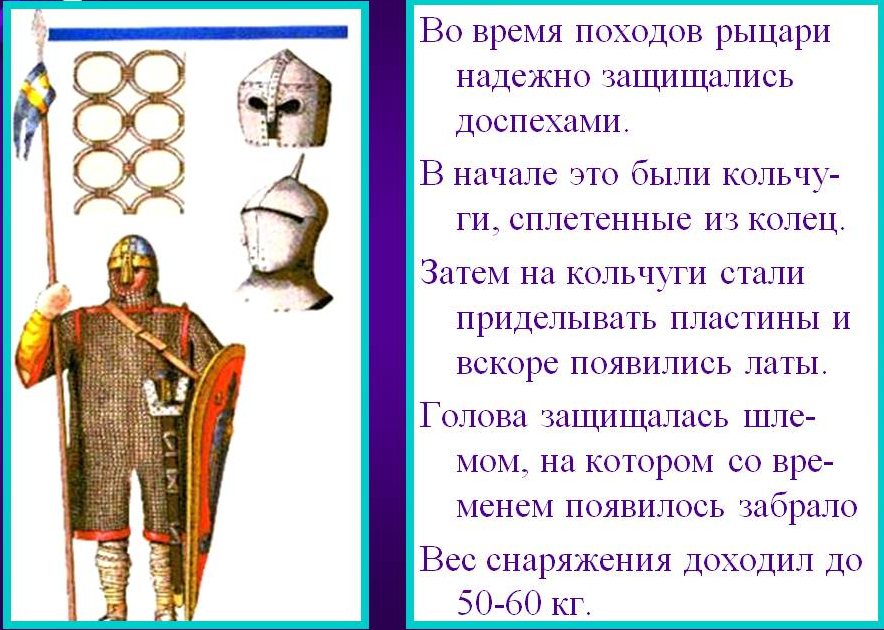 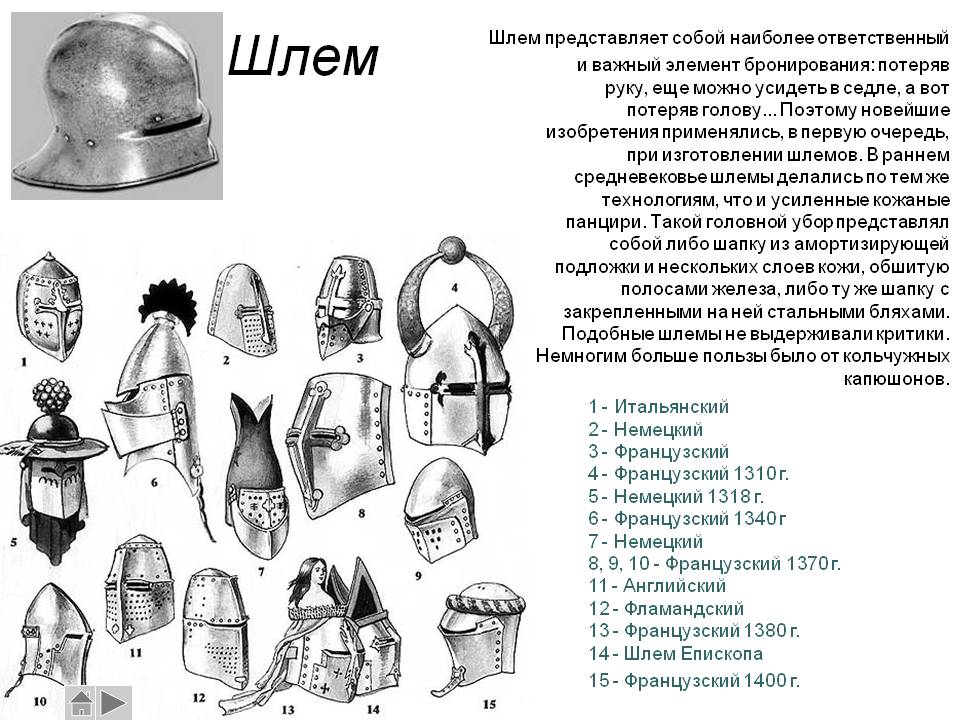 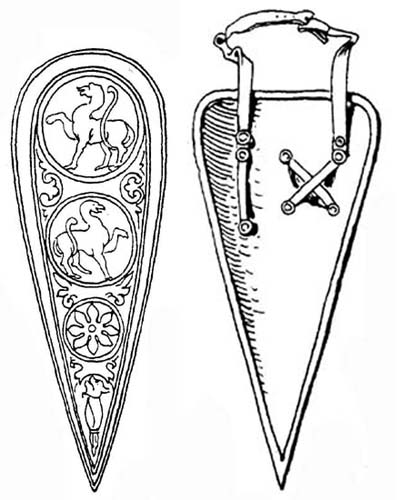 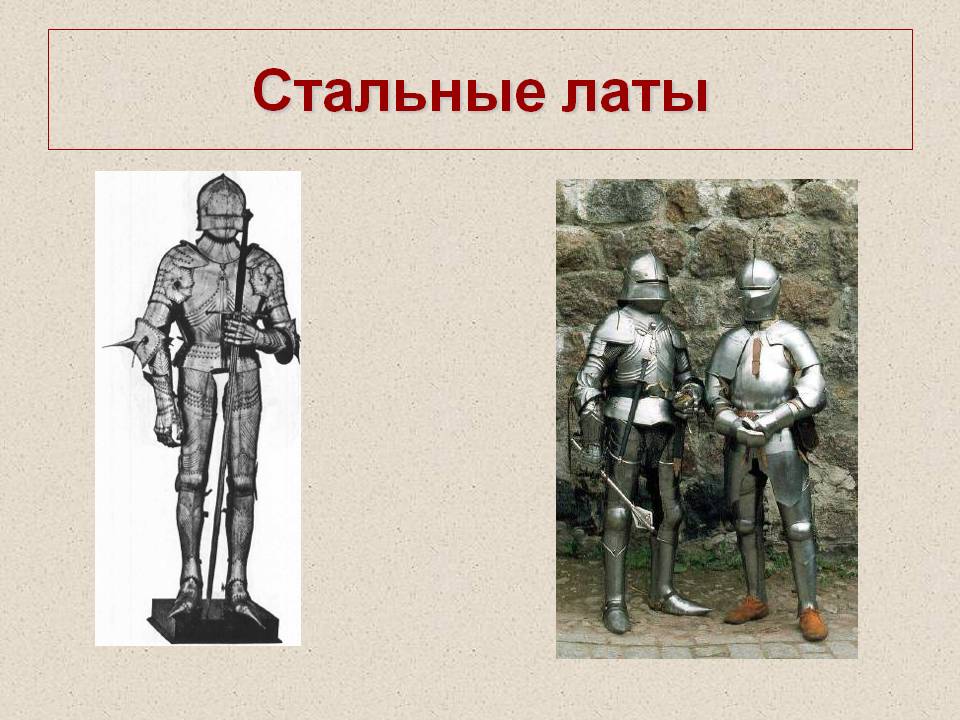 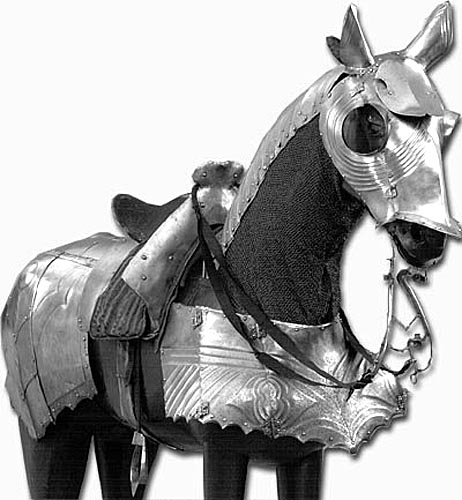